Realizacija istraživanja i  Izrada istraživačkog izvještaja ili studije
Akademska godina 2020./2021.
Sadržaj
Realizacija istraživanja
Interpretacija rezultata
Izrada istraživačkog izvještaja ili studije
Realizacija istraživanja
Nakon definiranja koncepcije istraživanja => operacionalizacija istraživanja=> krećemo s realizacijom istraživanja.

Faza realizacije istraživanja:

prikupljanja podataka, 
kontrolu postupka prikupljanja, 
pripremu podataka za obradu (kodiranje, logička kontrola, unos podataka, kontrola unosa), 
obradu i analizu podataka, 
izrada analitičkih tablica i/ili grafičkih prikaza te interpretaciju rezultata i izradu istraživačkog izvješća ili studije.
3
PRIKUPLJANJE PODATAKA
Nakon provedbe i primjene rezultata pilot-istraživanja i moguće korekcije instrumenta ili nekog drugog djela istraživanja (uzorka, tehnike i sl.)

Davanje eventualnih dodatnih uputa ili uvježbavanje ekipe zadužene za provođenje istraživanja (ankete, intervjua, analize sadržaja, opažanja …)
4
KONTROLA POSTUPKA PRIKUPLJANJA PODATAKA
Kontrola postupka prikupljanja podataka se vrši tijekom samog prikupljanja te nakon završetka prikupljanja podataka.

Kontrolu treba provesti i u skladu s postavljenim planom => definiranim operacionalizacijom istraživanja => ako se to
pokaže potrebnim taj se plan može dopuniti i nekim novim pojedinostima => npr. provesti neko dodatno istraživanje …
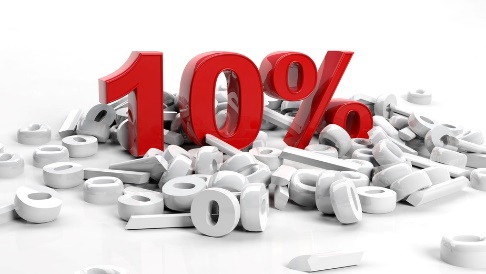 5
PRIPREMA GRAĐE ZA OBRADU
Nakon (i ako) kontrolom utvrdimo da je postupak proveden na ispravan način krećemo s pripremom građe za obradu. 

Priprema građe za obradu ovisi od metode do metode. 

U slučaju ankete (i većine drugih kvantitativnih metoda) ta priprema uključuje:

- Opća kontrola kvalitete prikupljenih podataka
- Logička kontrola podataka
- Kodiranje podataka
- Izrada programa obrade
- Unos podataka u određeni software
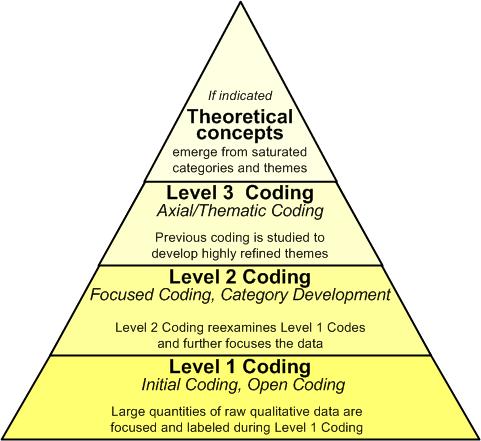 6
OBRADA (ANALIZA) PODATAKA
U najopćenitijem smislu => prikupljene podatke možemo obraditi na dva osnovna načina:

kvalitativnim i kvantitativnim postupcima.
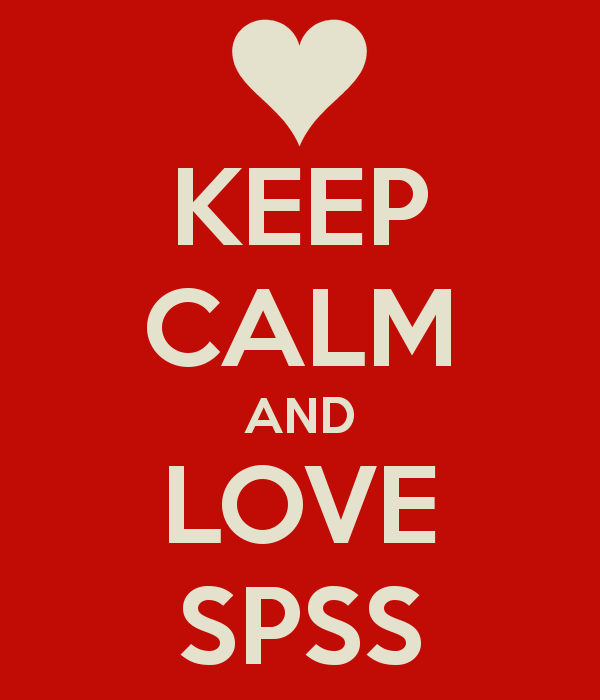 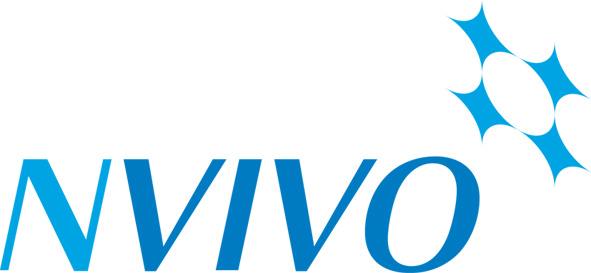 7
OBRADA (ANALIZA) PODATAKA
Uobičajeni postupci obrade podataka u istraživanjima društvenih pojava:

Određivanje frekvencija (učestalosti)
Ponderiranje podataka
Određivanje relativne učestalosti
Ukrižavanje (krostabulacija) podataka
Određivanje statističke značajnosti
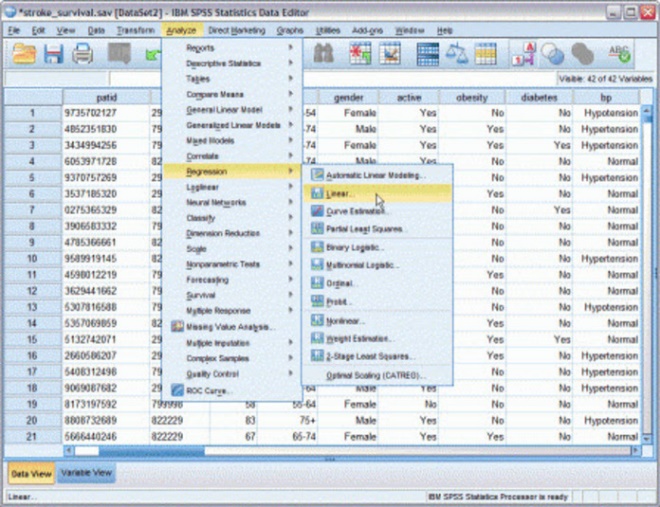 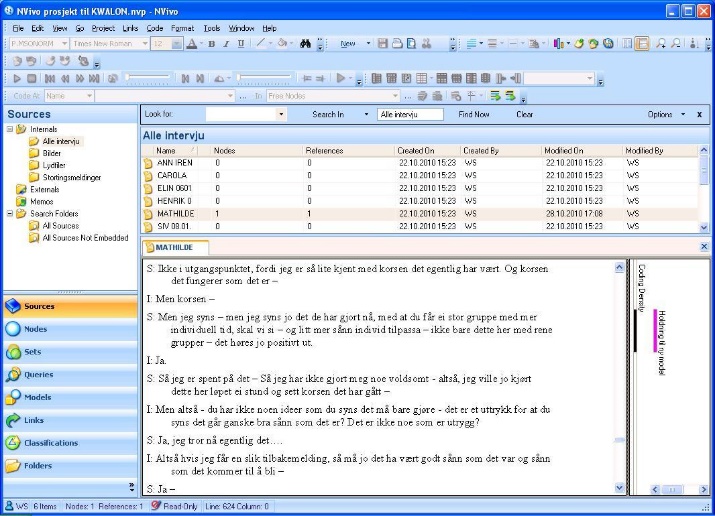 8
PRIKAZ REZULTATA
Da bi rezultati istraživanja bili uočljivi i da ih se lakše interpretirani potrebno je izabrati način na koji će biti prikazani. 

Uobičajeni načini su tablice i i različite vrste grafičkih prikaza (okomiti i položeni histogrami, kružni dijagrami, krivulje itd.)

Tablice => mogu uključiti više podataka nego grafički prikazi. 

Za tablicu vrijedi pravilo da moraju sadržavati sve podatke koji su važni za interpretaciju, uspoređivanje rezultata, različita preračunavanja i slično.
9
PRIKAZ REZULTATA
Tablica mora sadržavati:

1. Jasan naslov (ili citirano cijelo pitanje)
2. Opis kategorija koje su obrađene
3. Opis numeričkog pokazatelja (frekvencija, postotak, promil, sadržaj u cm2 i sl.)
4. Numeričke pokazatelje (frekvencije, postoci i sl.)
5. Broj svih jedinica opažanja (broj ispitanika, broj odgovora, broj analiziranih priloga i sl.)
10
PRIKAZ REZULTATA
Grafički prikaz => grafičko prikazivanje podataka omogućava brže i lakše uočavanje njihovih glavnih karakteristika kao i odnosa među različitim skupinama podataka. 

Osobito je prikladno u slučaju kad se podaci izlažu široj publici koja nije navikla na analizu brojčanih vrijednosti => kao npr. prilikom prezentacije marketinških i tržišnih istraživanja, novinama, televiziji i sl.
11
PRIKAZ REZULTATA
Histogrami => Riječ je o prikazu učestalosti (frekvencija ili postoci) određenih podataka ili skupina podataka s pomoću stupaca.



Kružnim dijagramom =>  prikazivanje rezultata 
veličinom kružnih isječaka. Glavni je uvjet da zbroj 
postotaka svih kategorija iznosi 100 posto.


Krivulje za prikazivanje podataka u vremenskome slijedu
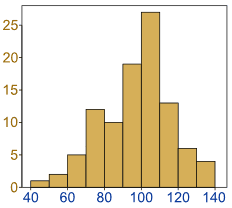 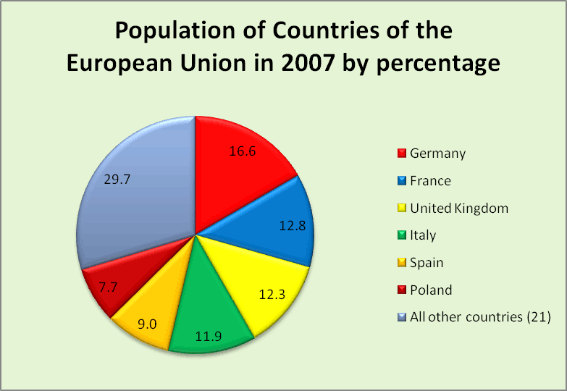 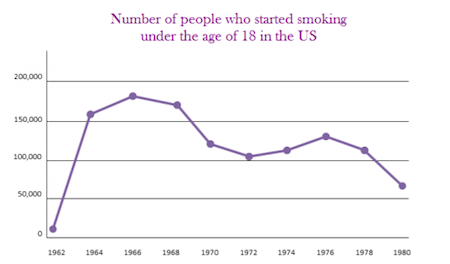 12
INTERPRETACIJA REZULTATA
Kvantitativne je podatke je potrebno interpretirati logički (u skladu s prirodom pojave, poželjnim odnosima, hipotezama, teorijama i sl.) => nikako samo matematički (značajno-nije značajno, samo navođenje podataka koji se ionako vide iz tablica i sl.)

Prilikom kvalitativne interpretacije dopuštena u je puno veća „sloboda” ili subjektivnost istraživača.
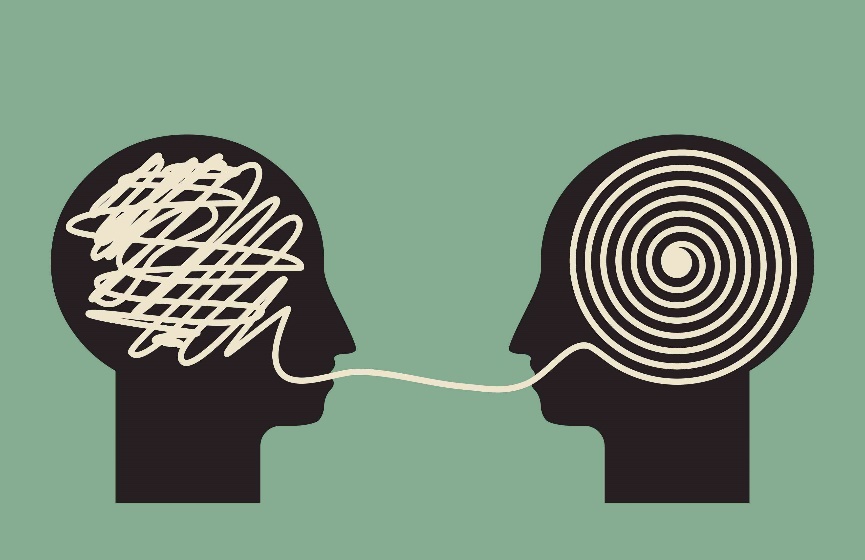 13
IZRADA ISTRAŽIVAČKOG IZVJEŠĆA ILI STUDIJE
STRUKTURA ISTRAŽIVAČKOG IZVJEŠĆA ILI STUDIJE:

0. Naslovna strana
1. Uvod
2. Ciljevi i hipoteze istraživanja
3. Metoda
Uzorak
Instrument
Provedba istraživanja
Način obrade i prikazivanja rezultata
4. Rezultati
5. Rasprava (diskusija, interpretacija)
6. Zaključak
7. Sažetak
8. Literatura
9. Dodaci
14
Hvala na pažnji!
15